Harm Reduction at the CrossroadsDrugs, drug policy, harm reduction: A reality checkInternational AIDS ConferenceJuly 25, 2018    Amsterdam
Daniel Wolfe
Director, International Harm Reduction Development
Public Health Program
Daniel.wolfe@opensocietyfoundations.org
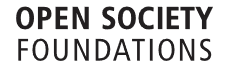 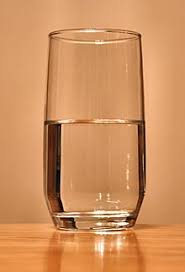 How are we doing?
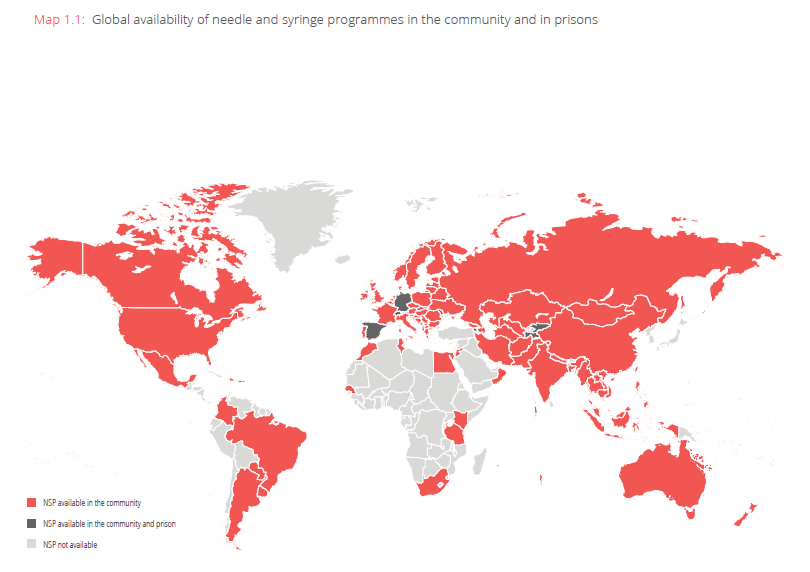 HRI, Global State of Harm Reduction 2016, https://www.hri.global/contents/1739
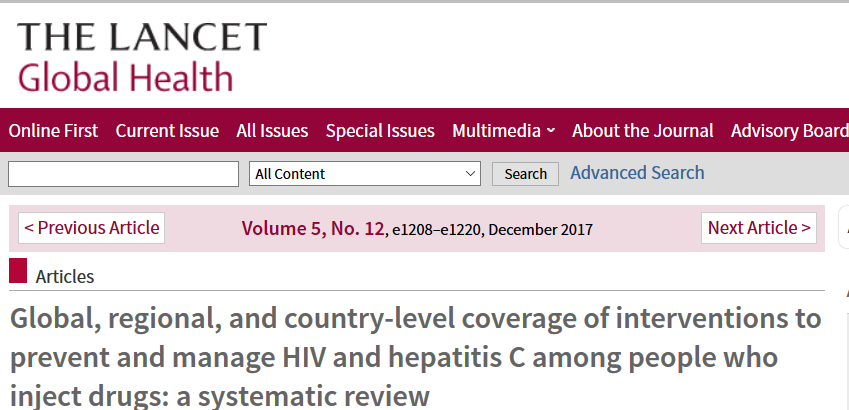 Less than 1% of PWID live in countries with high coverage of both NSP and OST (>200 needle-syringes distributed per PWID and >40 OST recipients per 100 PWID).
Larney S, Peacock A, Leung J, Colledge S et al, 2017
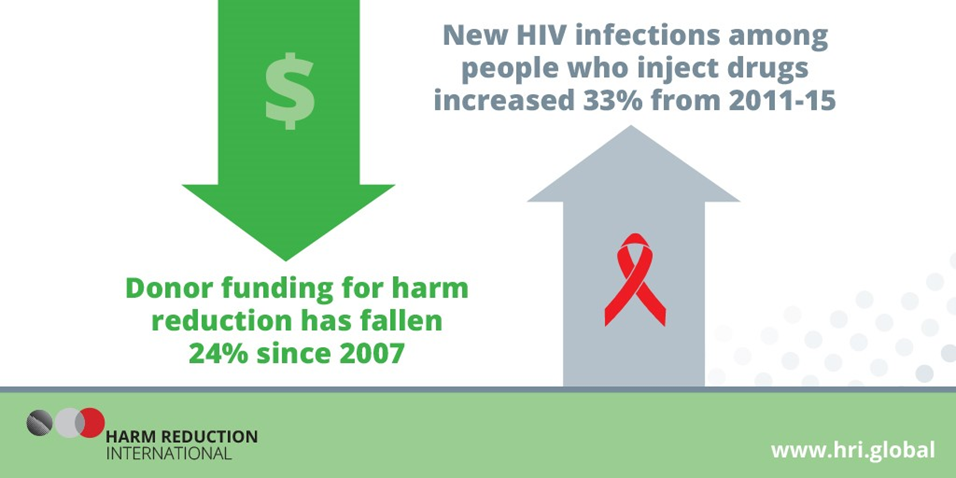 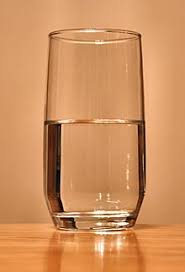 Not how much harm reduction, but how framed?
Framing bias #1—Control and Contain
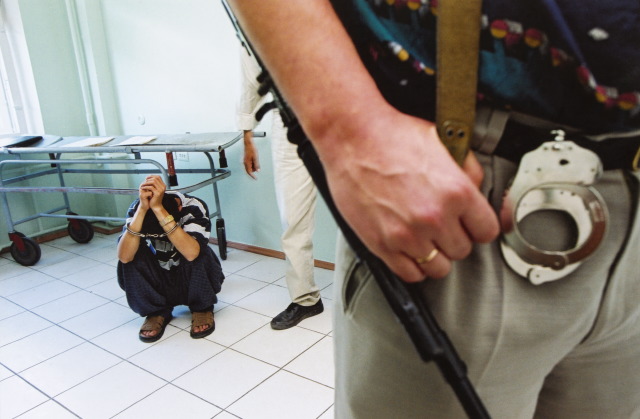 Saying “health issue rather than criminal issue” not enough

Form and language of public health interventions often echo those of enforcement
Photo: Hans-Jurgen Burkard
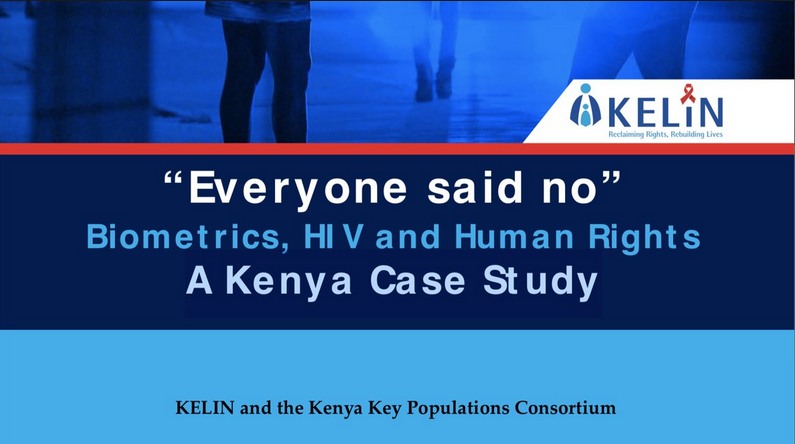 [Speaker Notes: Fingerprinting for methadone treatment; names and IDs for needles and syringes; drug user registries; biometrics for survey duplication—these are among the practices in the countries we singl eout for progress in harm reduction.  Those of us trained in public health would do well to listen to our own language to hear what]
Universal testing
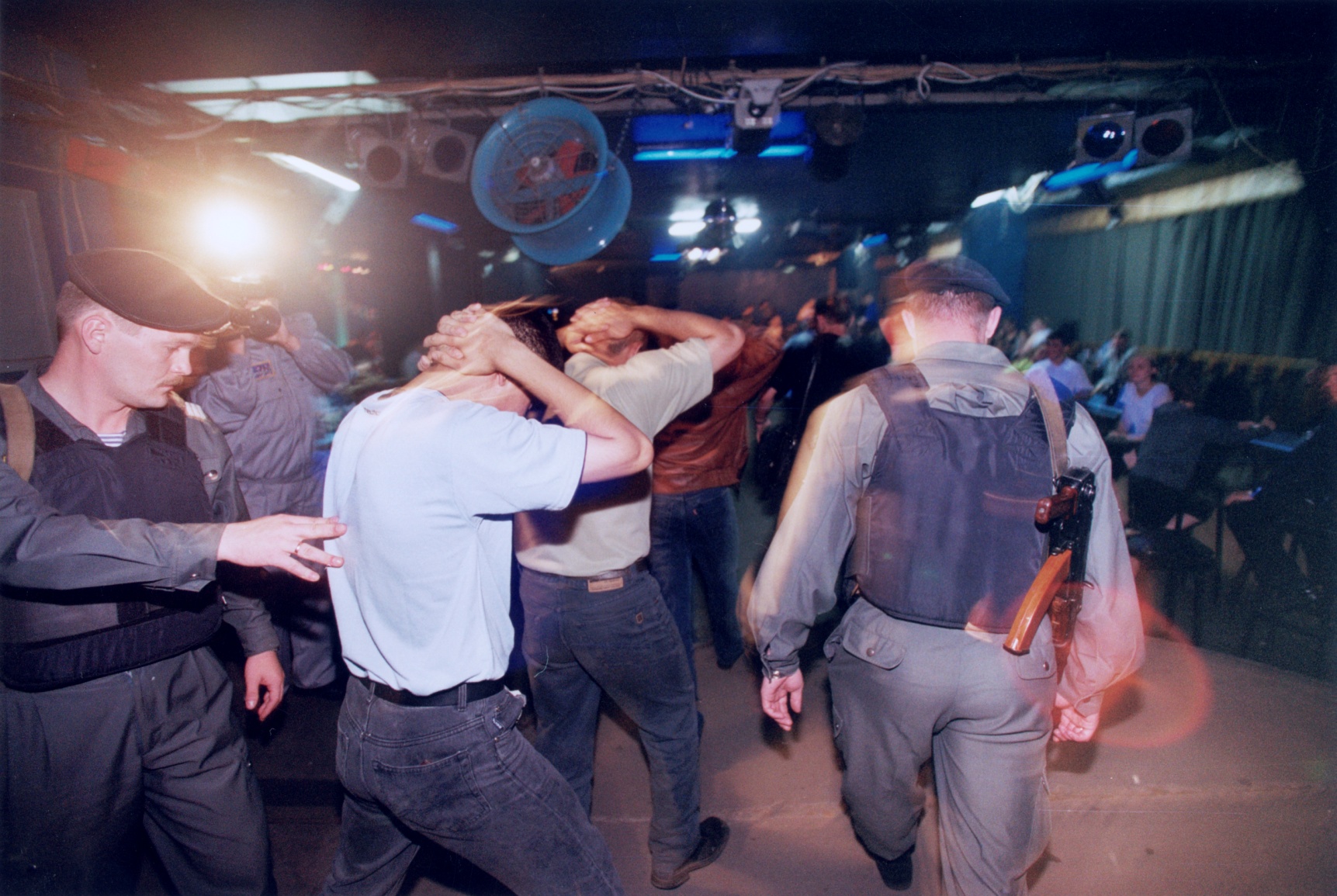 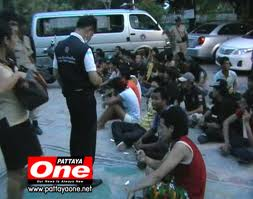 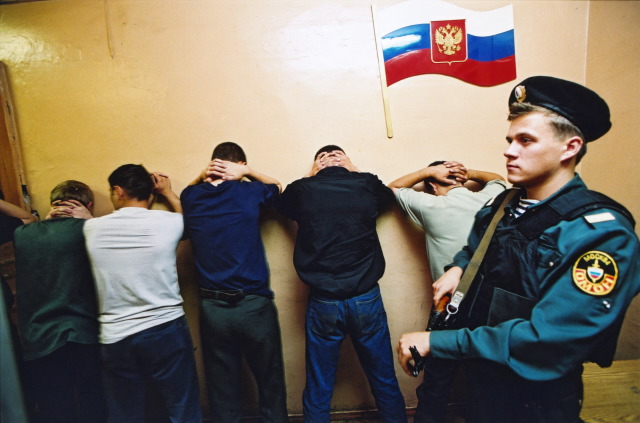 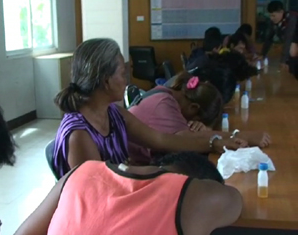 8
Surveillance
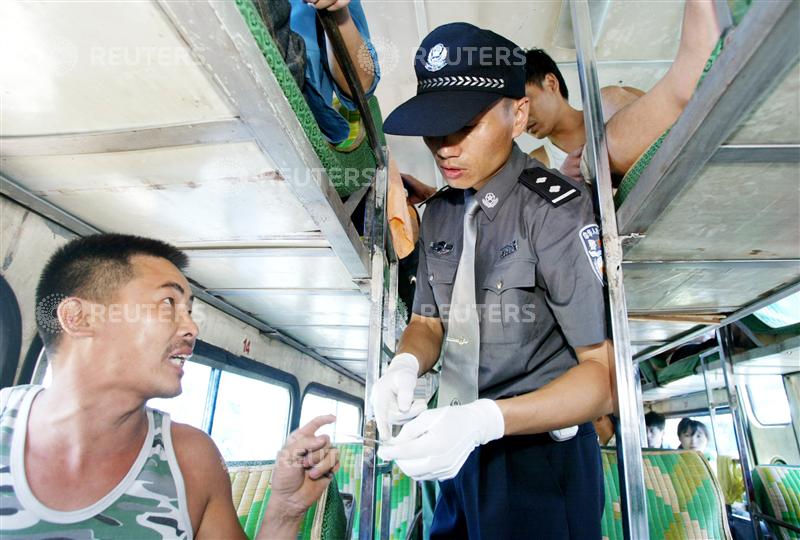 9
Treatment for All
10
Framing bias #2—Biotechnologies
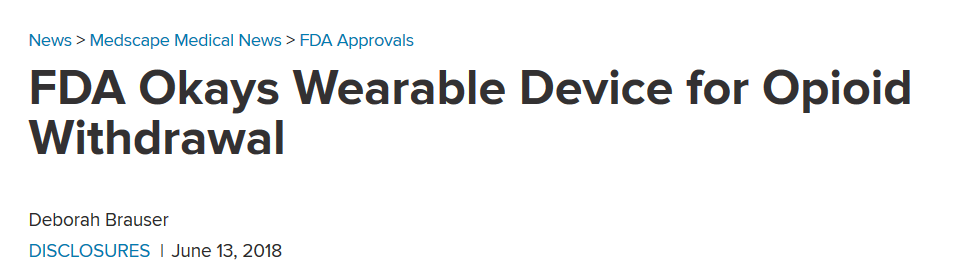 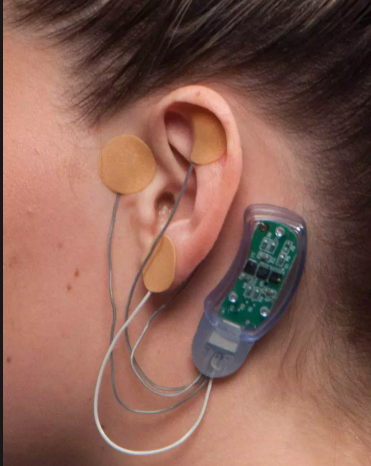 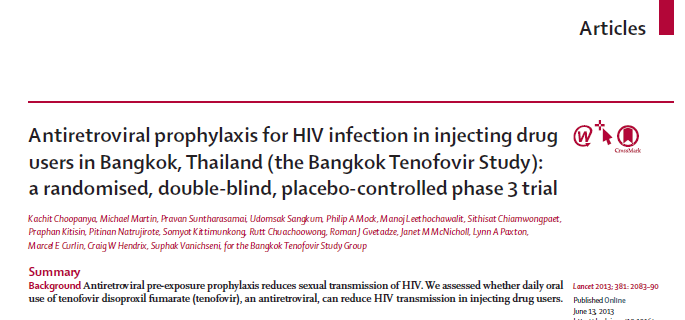 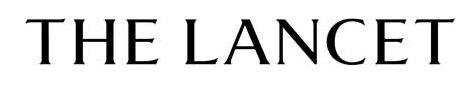 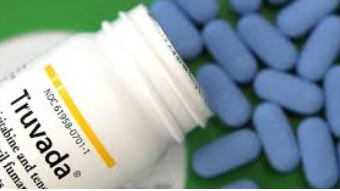 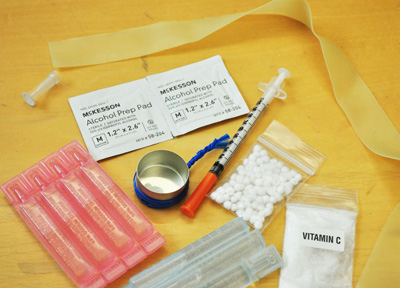 [Speaker Notes: Irony is that those of us working in harm reduction know the limits, since we have a technology that works extremely well to reduce HIV infections to zero--and yet almost never employ it.]
Framing Bias #3: HIV (and abstinence) as outcomes of interest
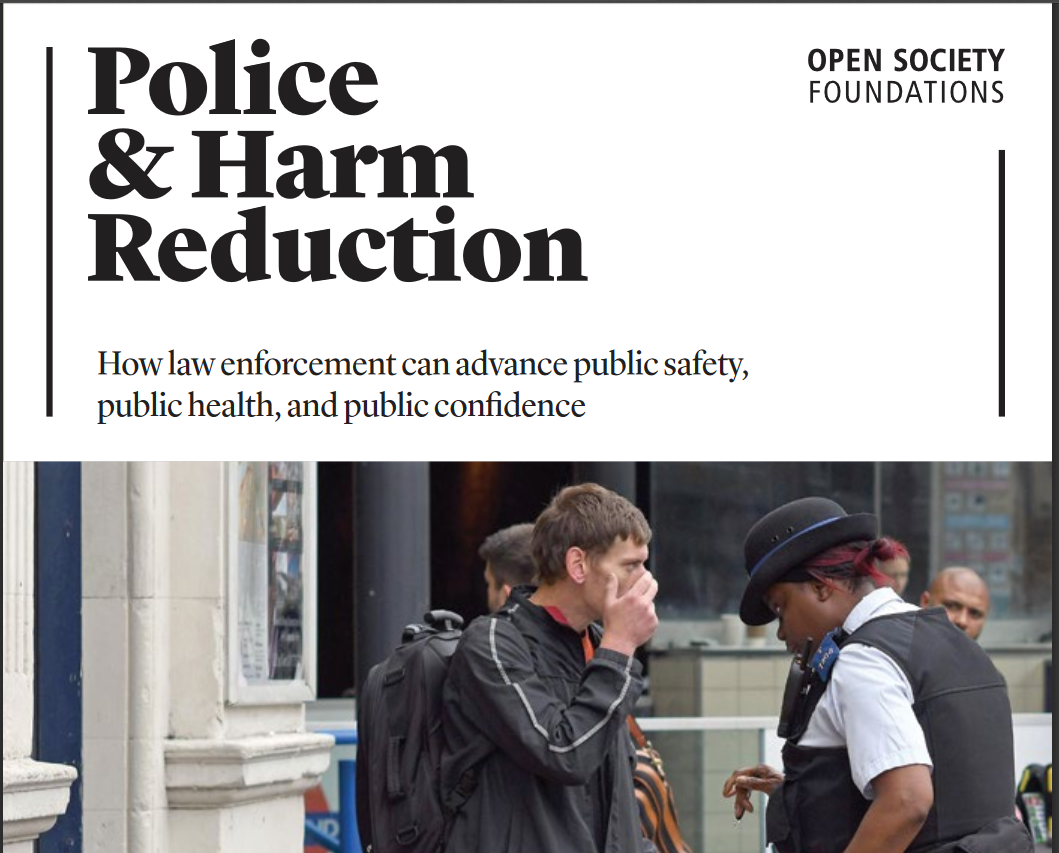 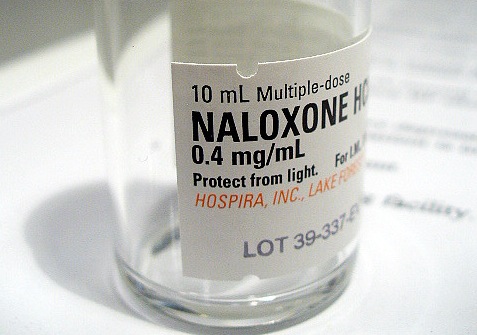 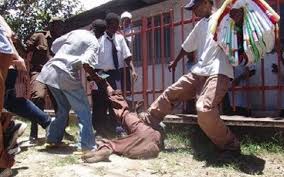 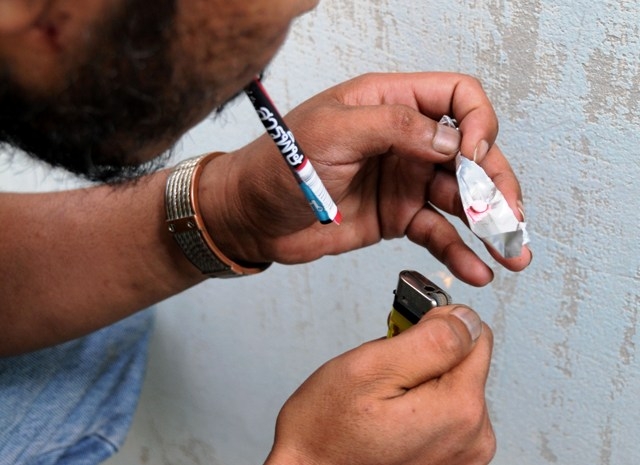 [Speaker Notes: Even if you think, as I do, that it's absolutely critical, improtant to see beyond needles and veins.  Stimulant use!  Multiple drug use!  Overdose!  These are what shape people's lives, and so what we if we are interested in saving people's lives, need to attend to.   Law enforcement doesn't find drug users hard to reach...precisely because they don't make these distinctions (and have 24 hour outreach)]
Under our Skin?  A future joining all three biases?
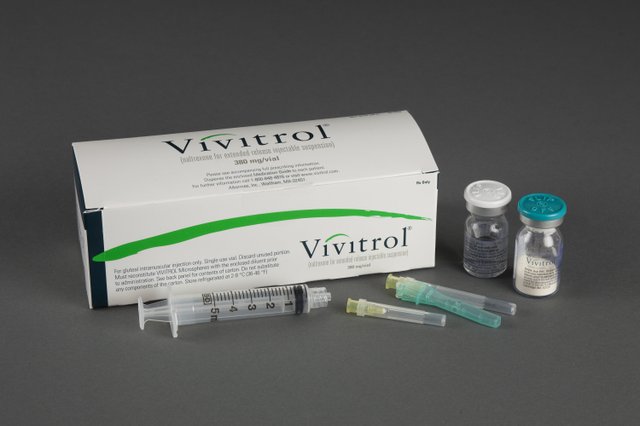 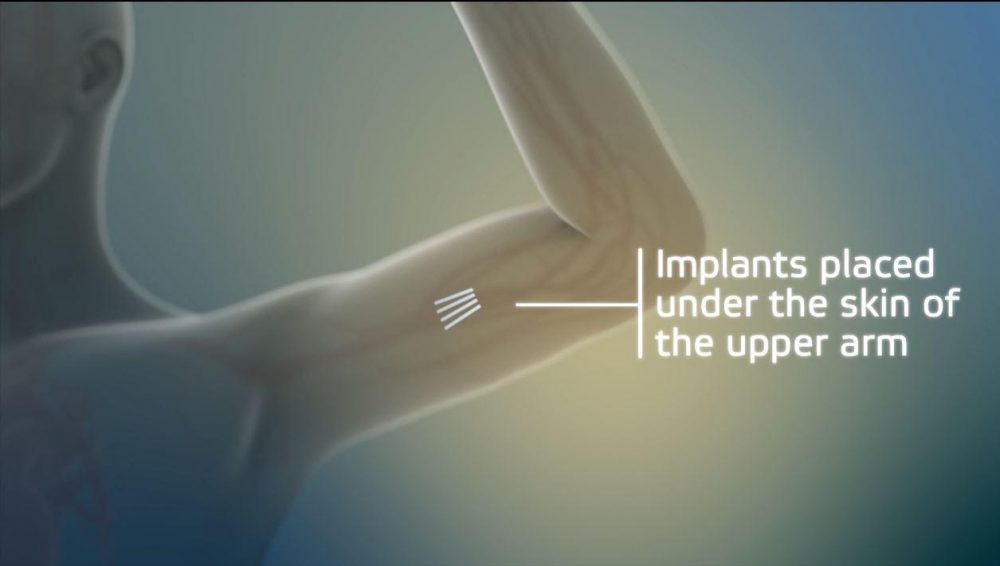 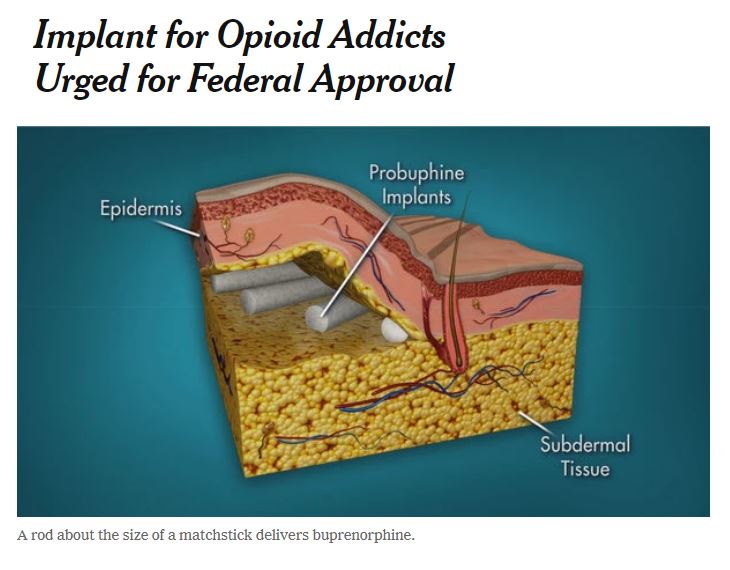 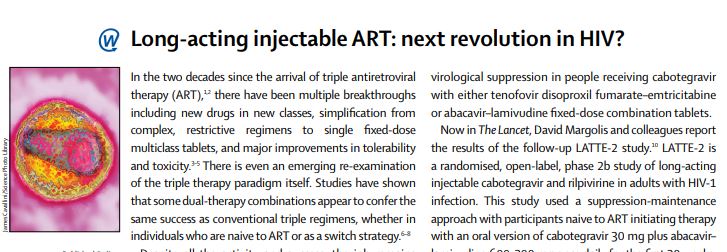 [Speaker Notes: All potentially useful tools, but also easily abusable by those who would remove patient choice in the name of patient (and provider) convenience.  Noticeable that naltrexone--more than 100 times more expensive than methadone--being used now even in countries where resources are limited]
Law enforcement as new market?
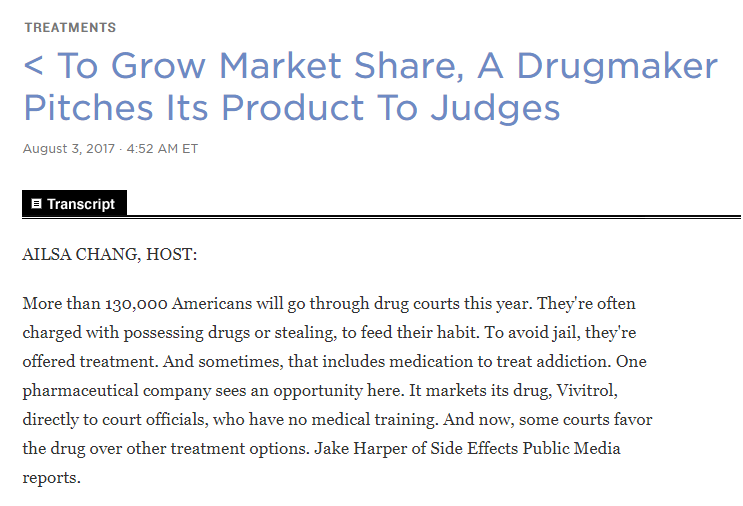 [Speaker Notes: , and that the manufacturer has targeted criminal justice officials rather than doctors as a prime market. .]
Back to Basics
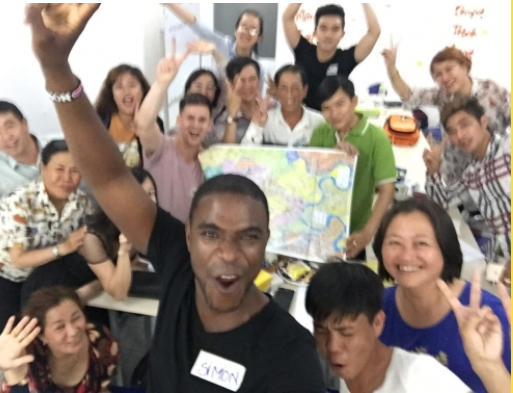 Photo:  Mainline
People’s needs, not system needs
Human values, not health interventions
[Speaker Notes: Can't work around people who use drugs--need to work with them.  This means harm reduction is not a set of interventions, not a philosophy.  Not evidence of HIV infections averted, but that joins the narratives of love, safety, family and community protection.]
Dynamic and powerful, not static and contained
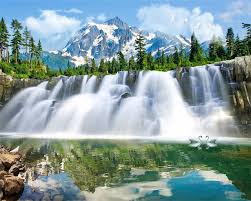 Thank you for your attention!